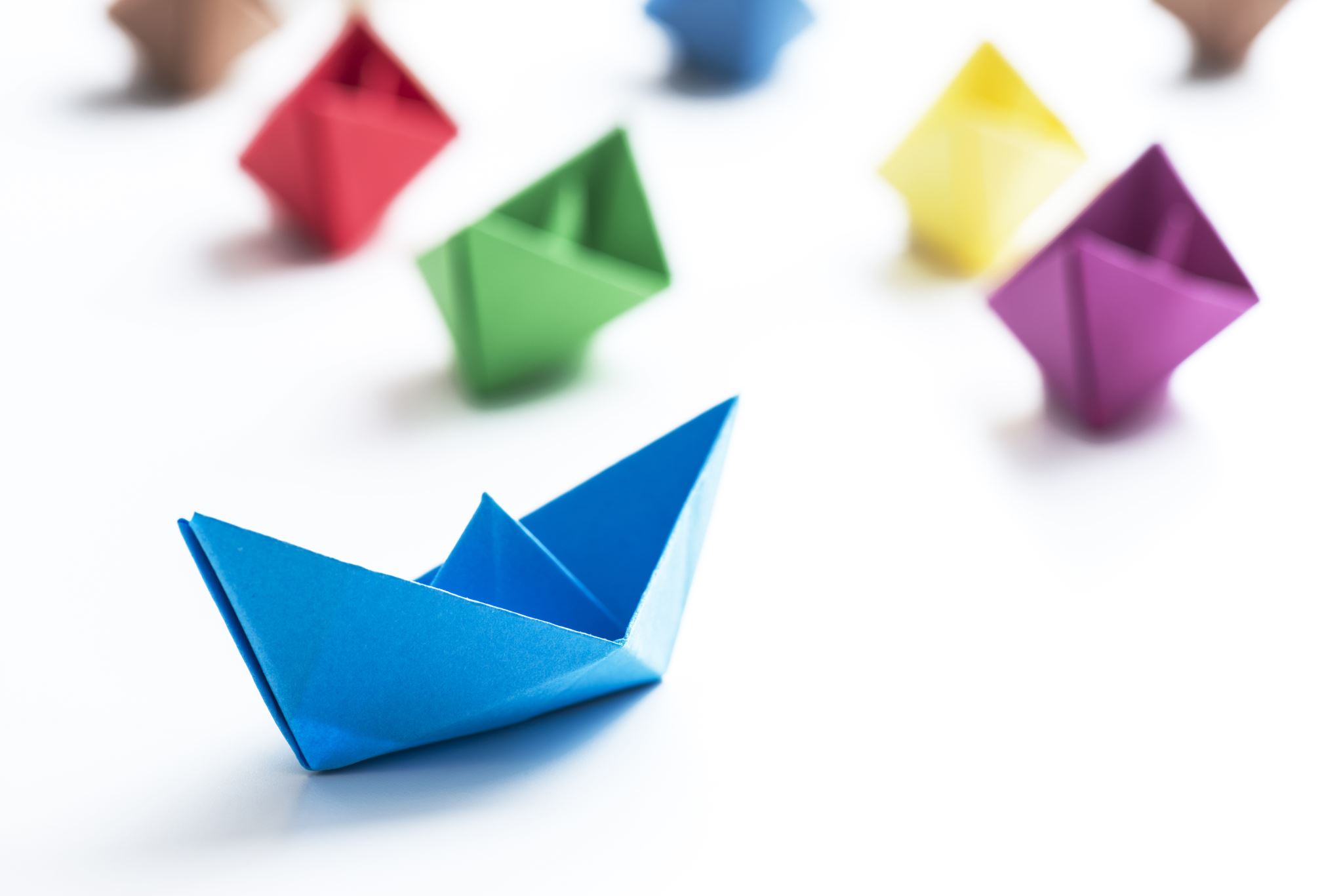 Izrada Powerpoint prezentacije
OŠ GRIGORA VITEZA POLJANA
Školska knjižnica
Upute za izradu prezentacije
https://www.youtube.com/watch?v=RdakLaXbXJk

https://hr.izzi.digital/DOS/2923/2970.html
Tekst
Pisati u natuknicama, ne cijelim rečenicama
Najviše 4-5 natuknica
Previše teksta umara i odvlači pažnju
Umjerena animacija teksta
Primjer lošeg slajda
„Učenička zadruga je dragovoljna učenička organizacija koja učenicima omogućuje razvoj vještina i sposobnosti iz područja važnih za cjelokupni proizvodni proces: od njegova planiranja do tržišnog i drugog vrjednovanja rezultata rada.
U radu zadruge posebno se razvijaju i njeguju radne navike, radne vrijednosti i kreativnost, stječe se znanje i svijest o načinima i potrebi očuvanja prirode kao i njegovanje kulturne baštine.
UZ «Vitez» dijeli se na dvije osnovne sekcije:
Poljoprivredna proizvodnja i
Izrada uporabnih i ukrasnih predmeta”

http://os-gviteza-poljana.skole.hr/u_eni_ka_zadruga_vitez_ , 31.8.2020.
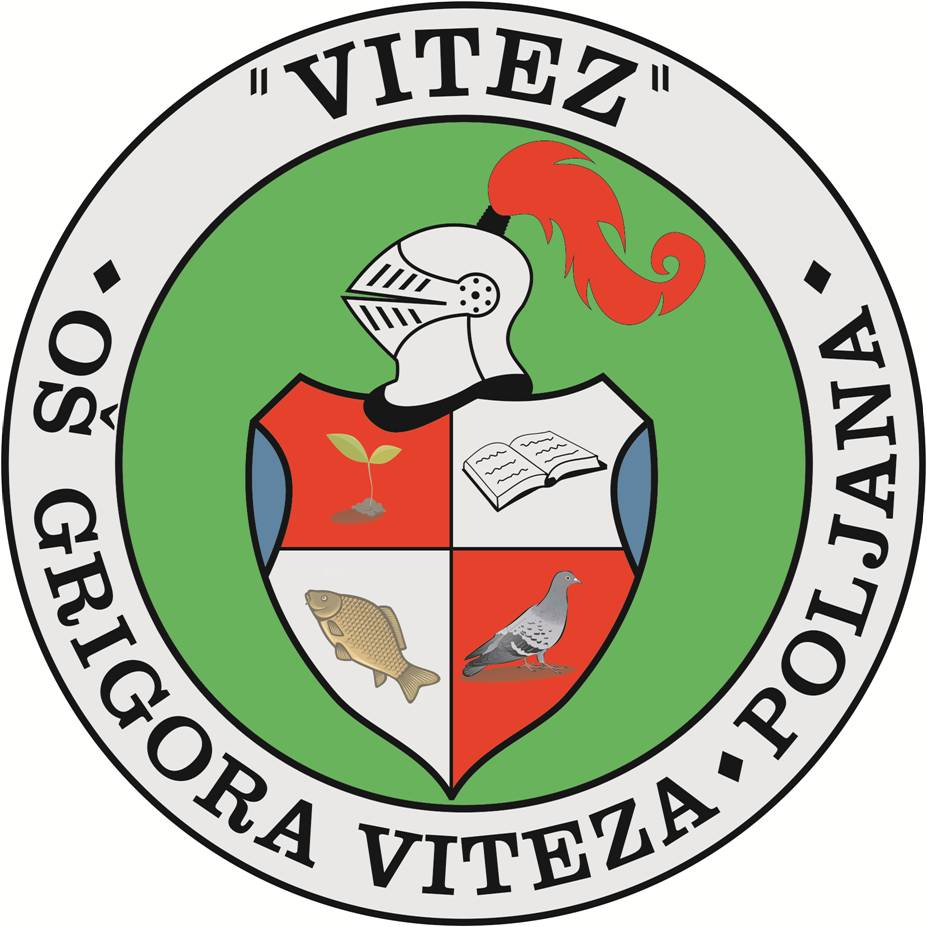 Izbjegavati kopiranje!
Zabranjeno doslovno kopiranje odlomaka teksta s interneta!
Ako pak kopirate stavite tekst u navodnike „ ... „ i navedite izvor -  odakle ste kopirali
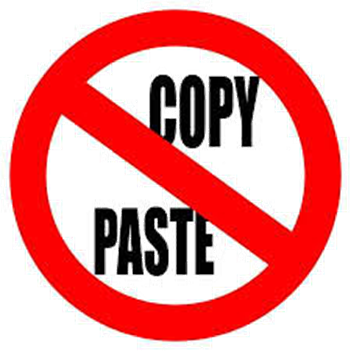 Font slova
Koristite Times New Roman, Verdana ili Calibri

Izbjegavajte  nečitak tekst

Koristite veličinu slova naslova 40, teksta 28-32

Podebljajte važne dijelove teksta
Boja pozadine i teksta
Boja teksta mora biti u kontrastu s pozadinom slajda, inače je nečitko

Koristite dosljedno jednu boju, šarena slova umaraju publiku
Slike
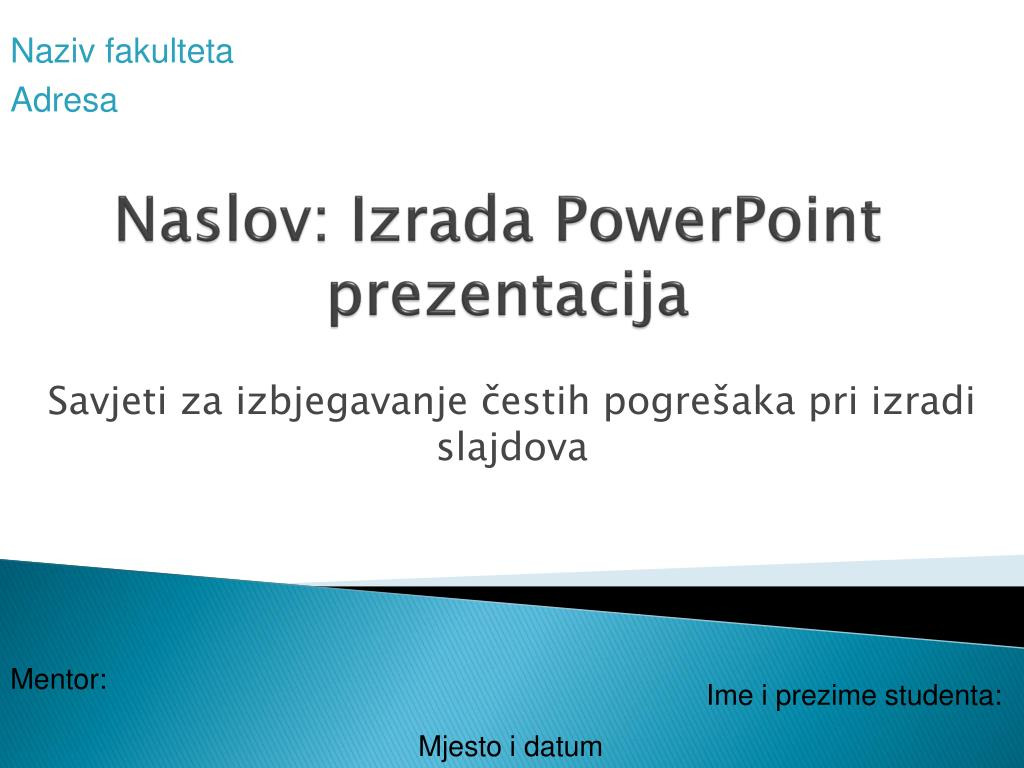 Umetnuti fotografije u skladu s tekstom!

Moraju biti vezane uz temu.

Upute za preuzimanje fotografija s interneta na poveznici:
https://www.loom.com/share/05ba3eb82bc643858e396a461f084aaa?fbclid=IwAR1Elaz48qtC9XZ16lm3EhT-TMUgRJiwESsBEy5ZQWY0ocYkHtUgK796JpU
https://www.slideserve.com/gaetan/naslov-izrada-powerpoint-prezentacija 31.8.2020.
Primjer navođenja knjige i web stranice: LITERATURA
Na kraju prezentacije poželjno je navesti odakle ste preuzeli informacije: popis knjiga, časopisa, web stranica

Šimunović, Dinko. 2007. Alkar. Ex libris. Zagreb.
Zakon o autorskom pravu i srodnim pravima. 2003. URL: http://www.zakon.hr/z/106/Zakon-o-autorskom-pravu-i-srodnim-pravima   (pristupljeno 22. travnja 2014.).